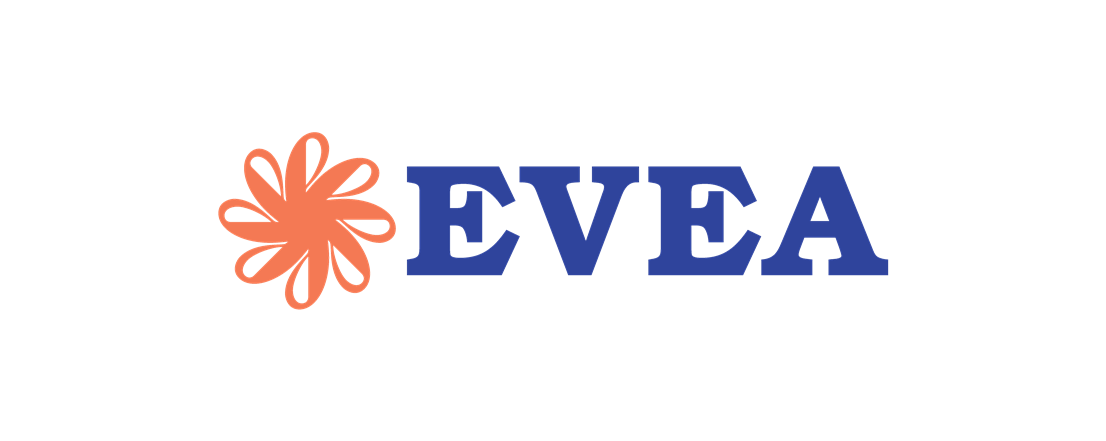 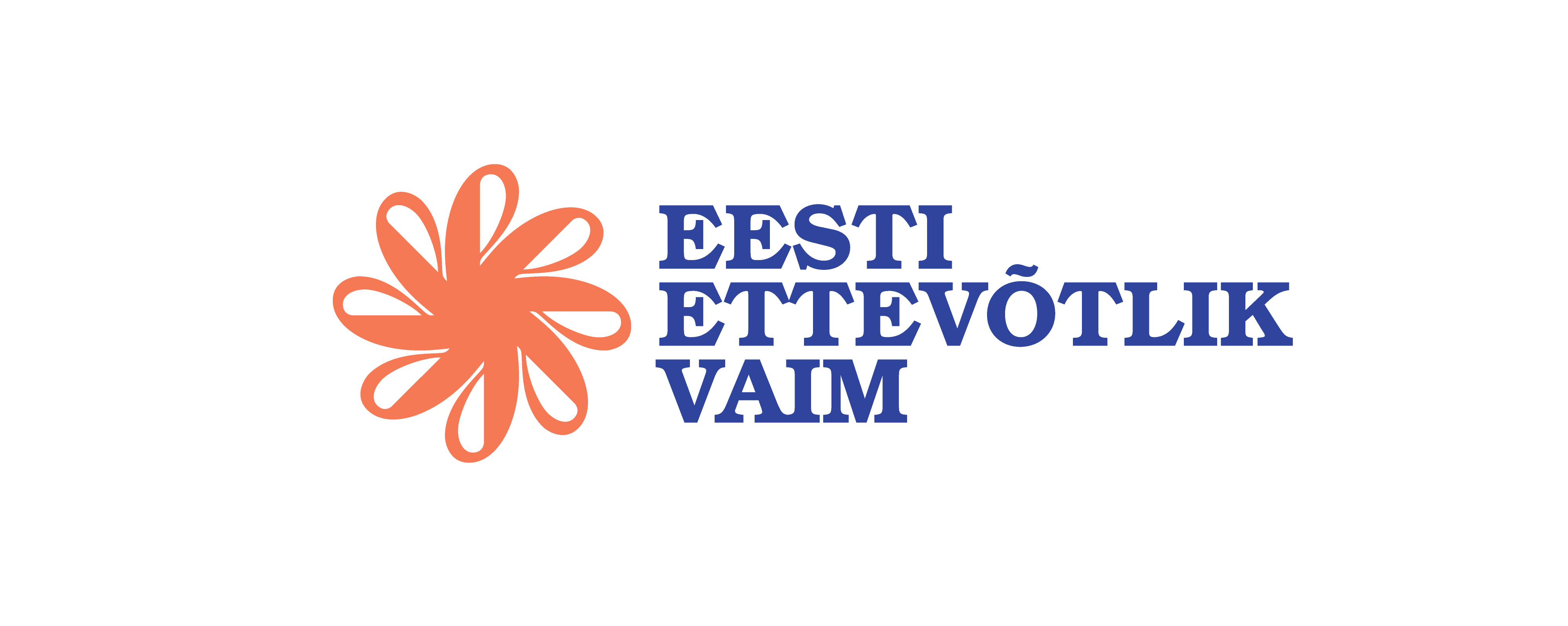 Eesti Ettevõtlik VaimAuhinnagala
Tallinn, 05.02.2020
Veebiülekanne: 17.45 -20.00
koostöös:
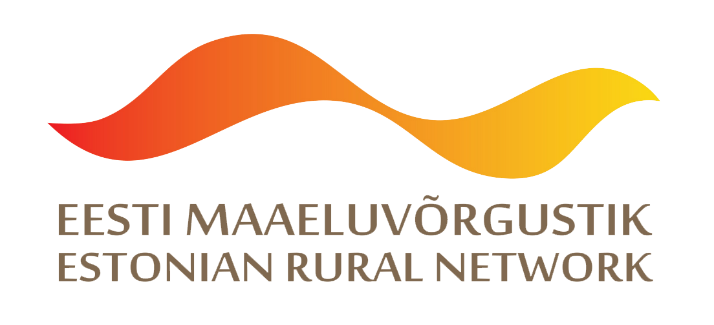 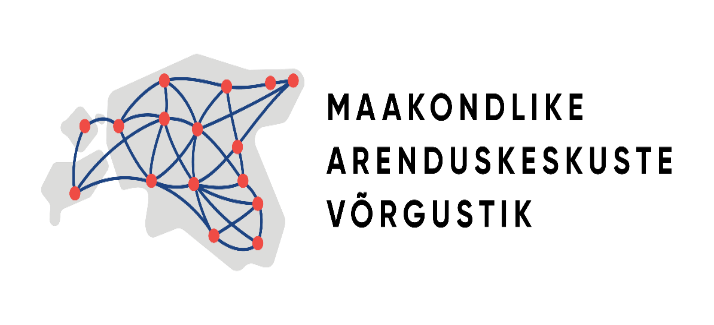